主题
每逢佳节倍开心

讲员
陈梁兆琪师母
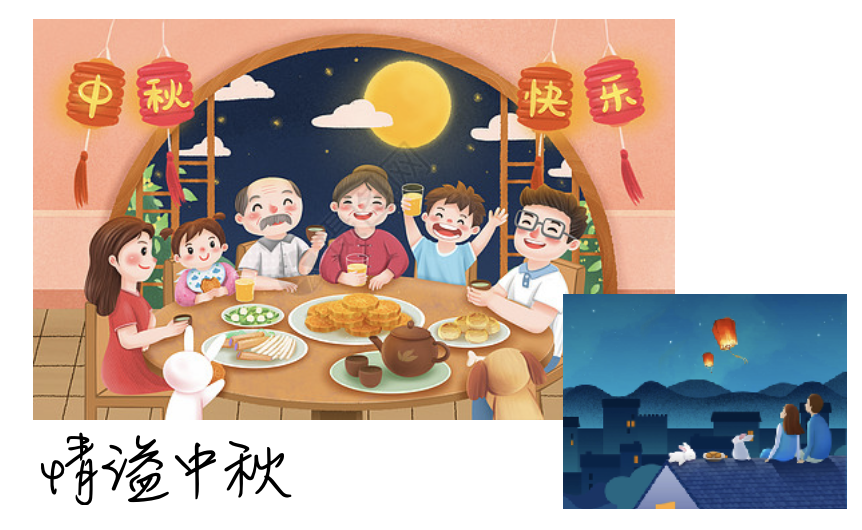 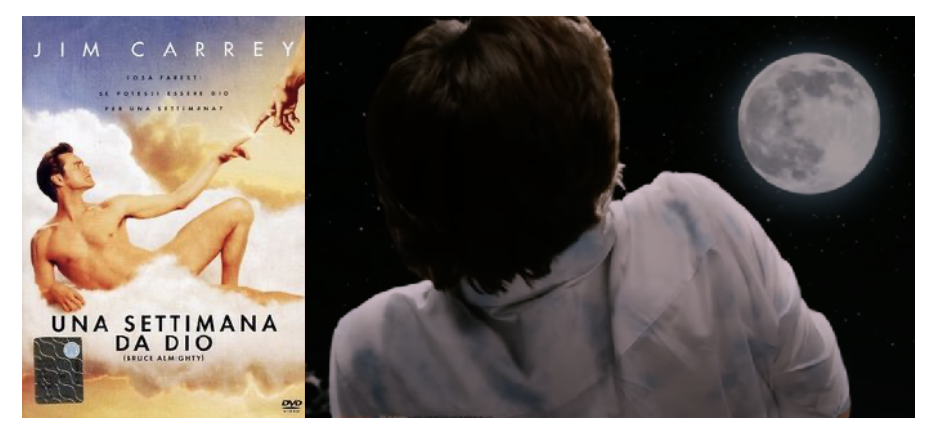 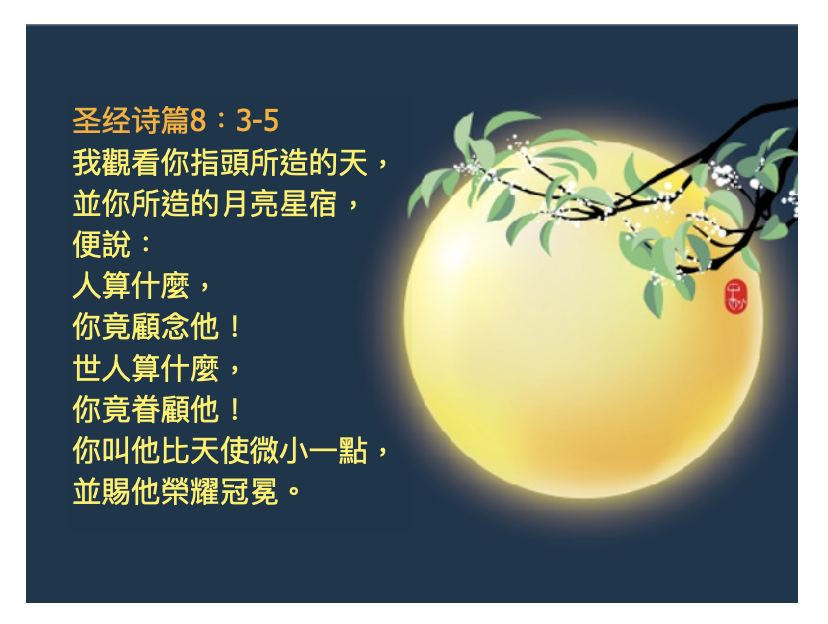 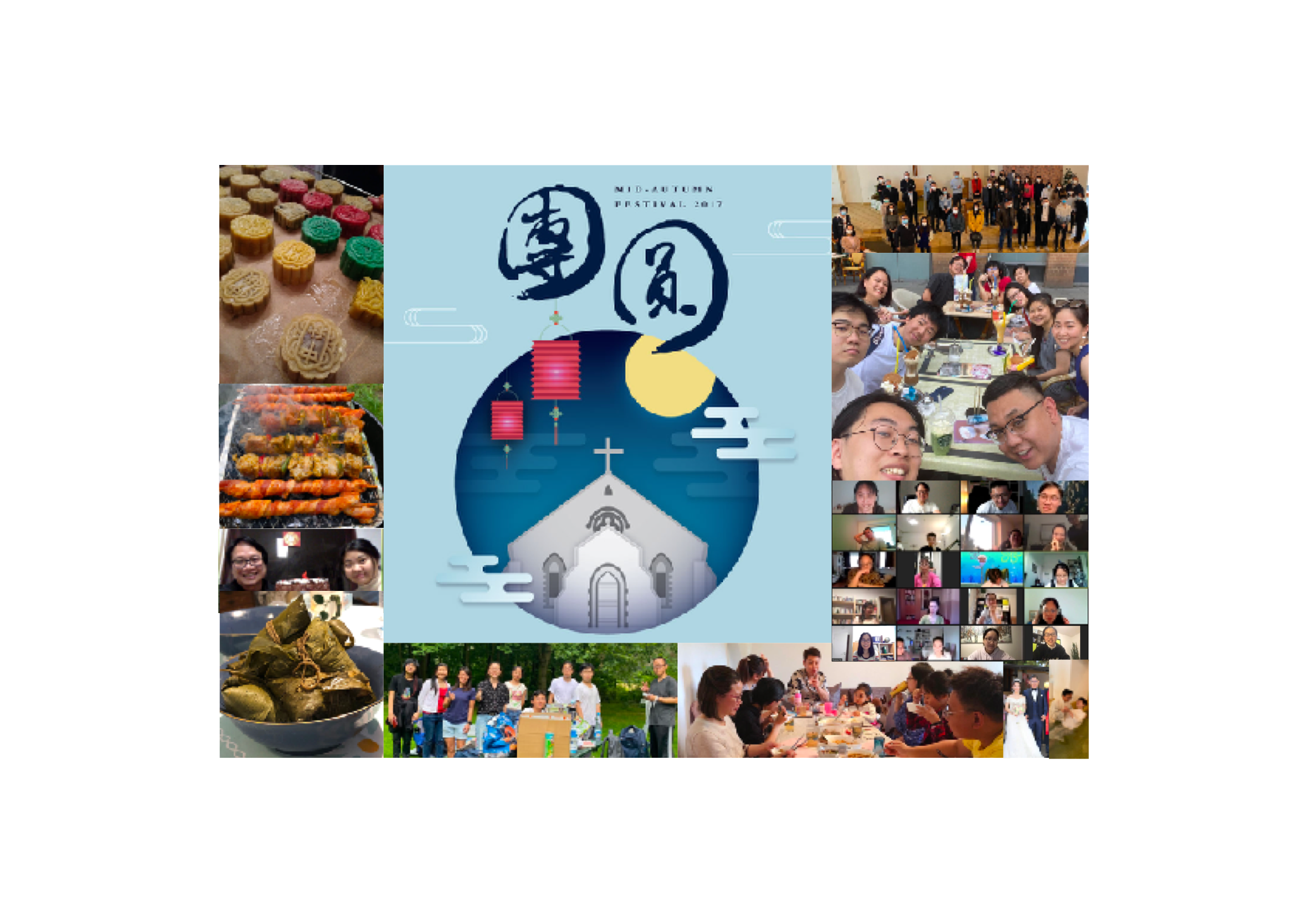 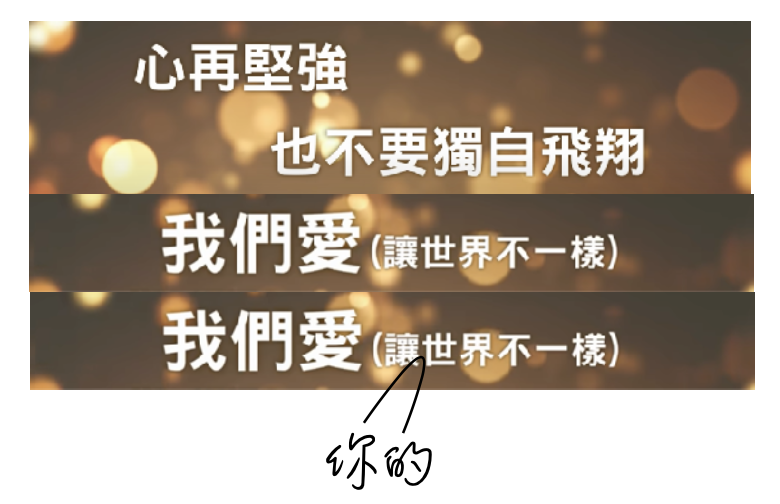